sdmay19-23 presents:


Mobile, Biometric Bitlocker


Advisor and Client: Dr. Akhilesh Tyagi and Timothy Dee
http://sdmay19-23.sd.ece.iastate.edu/
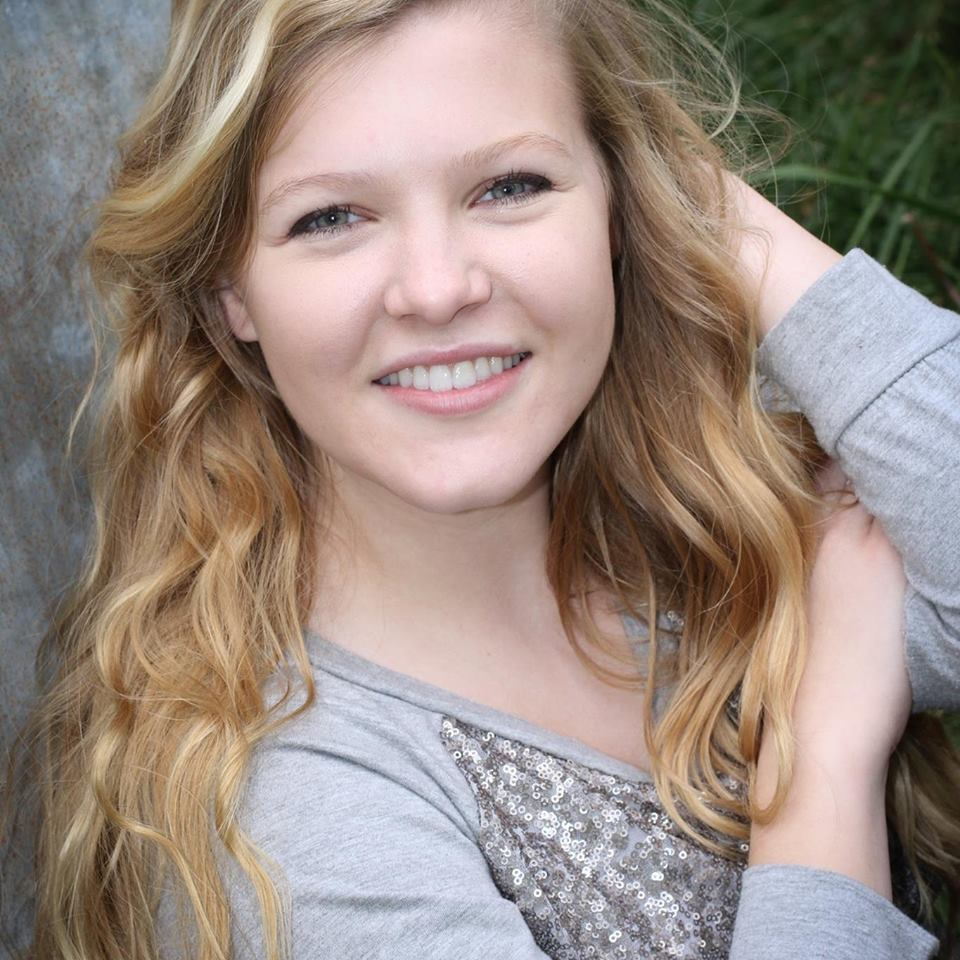 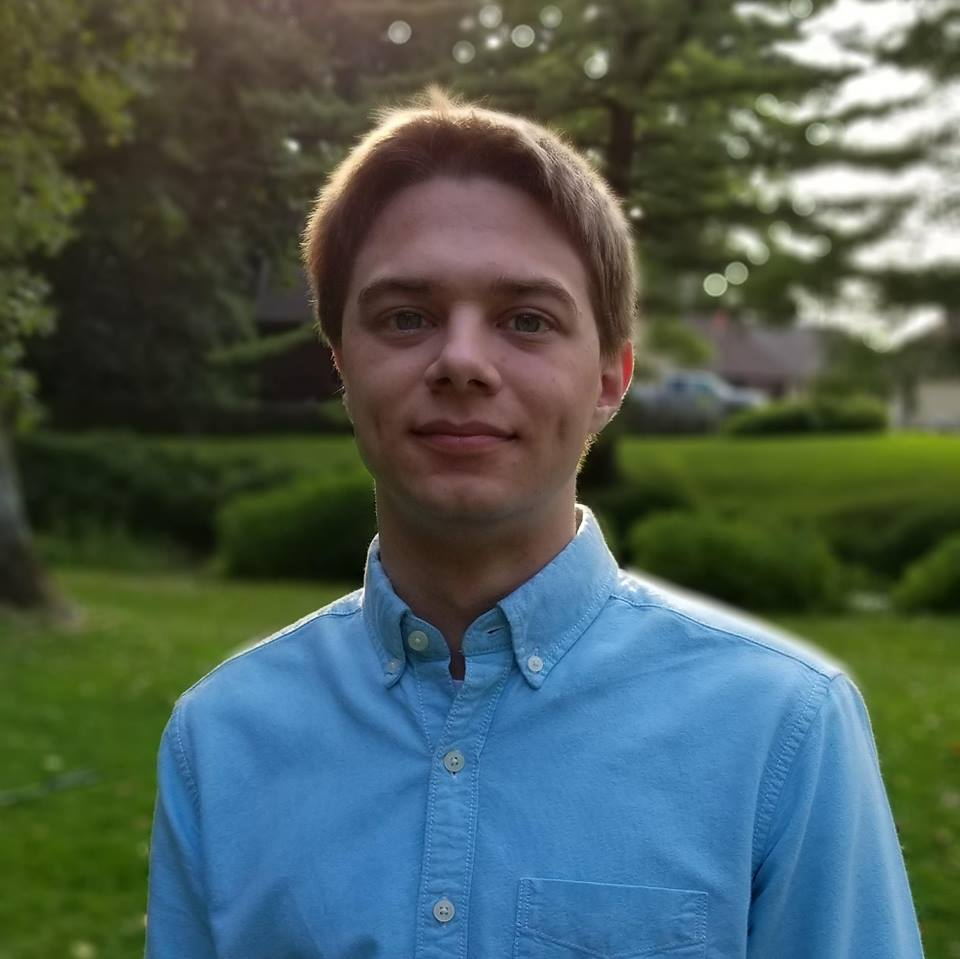 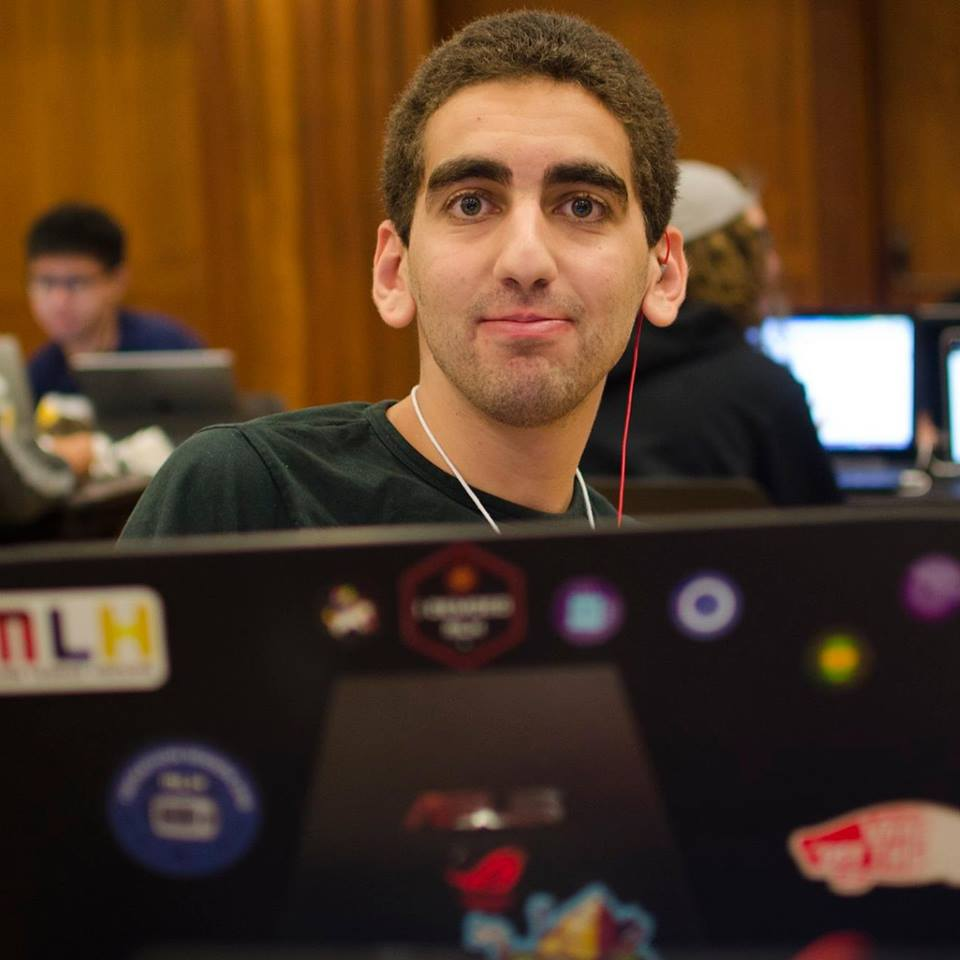 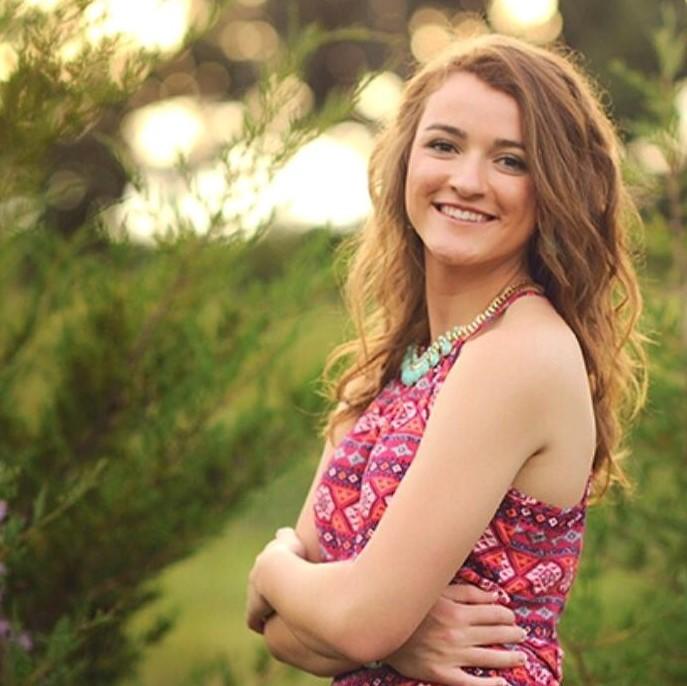 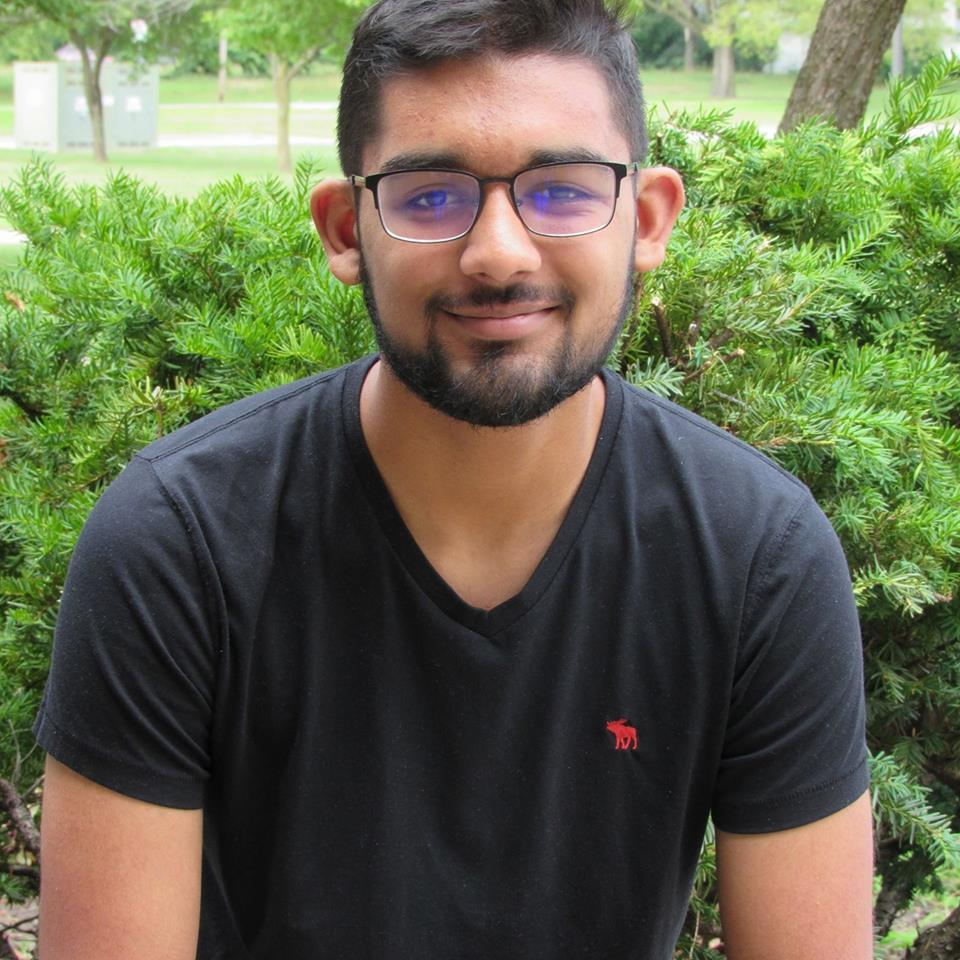 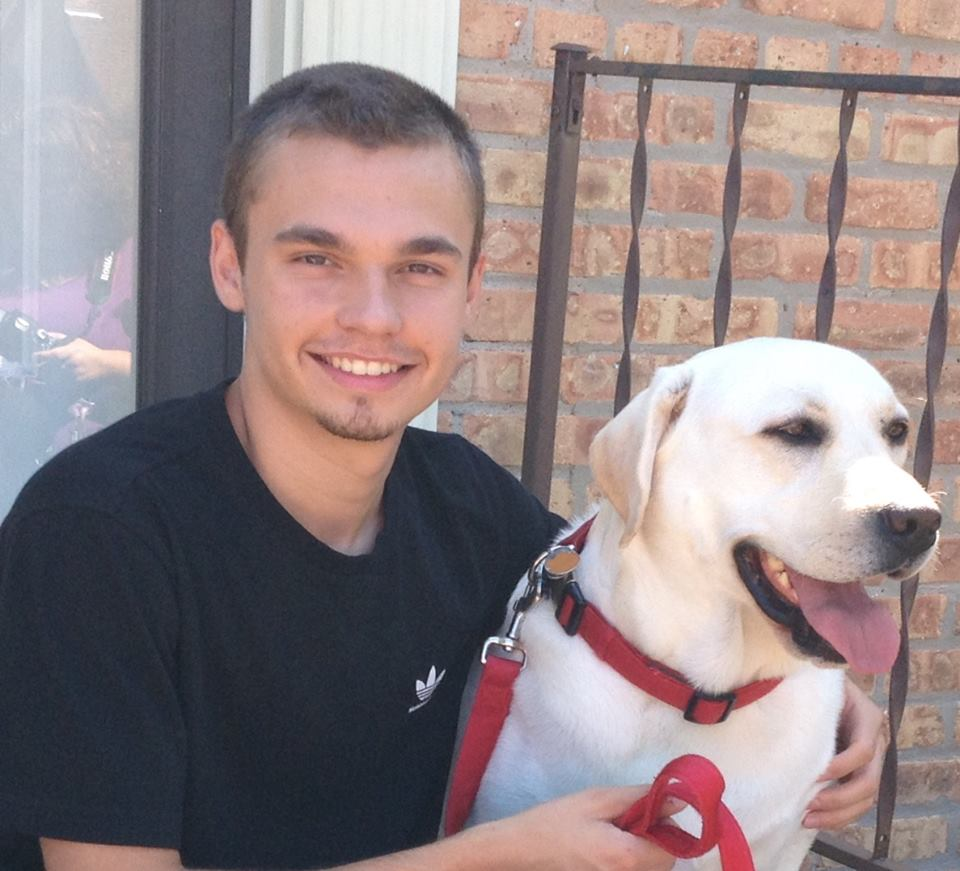 sdmay19-23: Mobile, Biometric Bitlocker
Project Plan
sdmay19-23: Mobile, Biometric Bitlocker
Problem Statement
Problem:
Android phones lack a Trusted Platform Module (TPM)
Encryption keys must be stored somewhere somehow.
If the keys are stored on the devices, they can be found and could fall into malicious hands. 
Solution:
Dynamically generate the key using a Physical Unclonable Function (PUF).
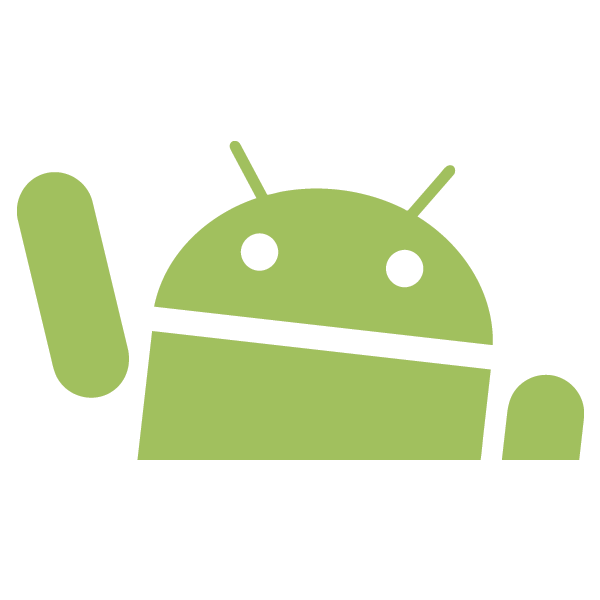 sdmay19-23: Mobile, Biometric Bitlocker
Conceptual Sketch
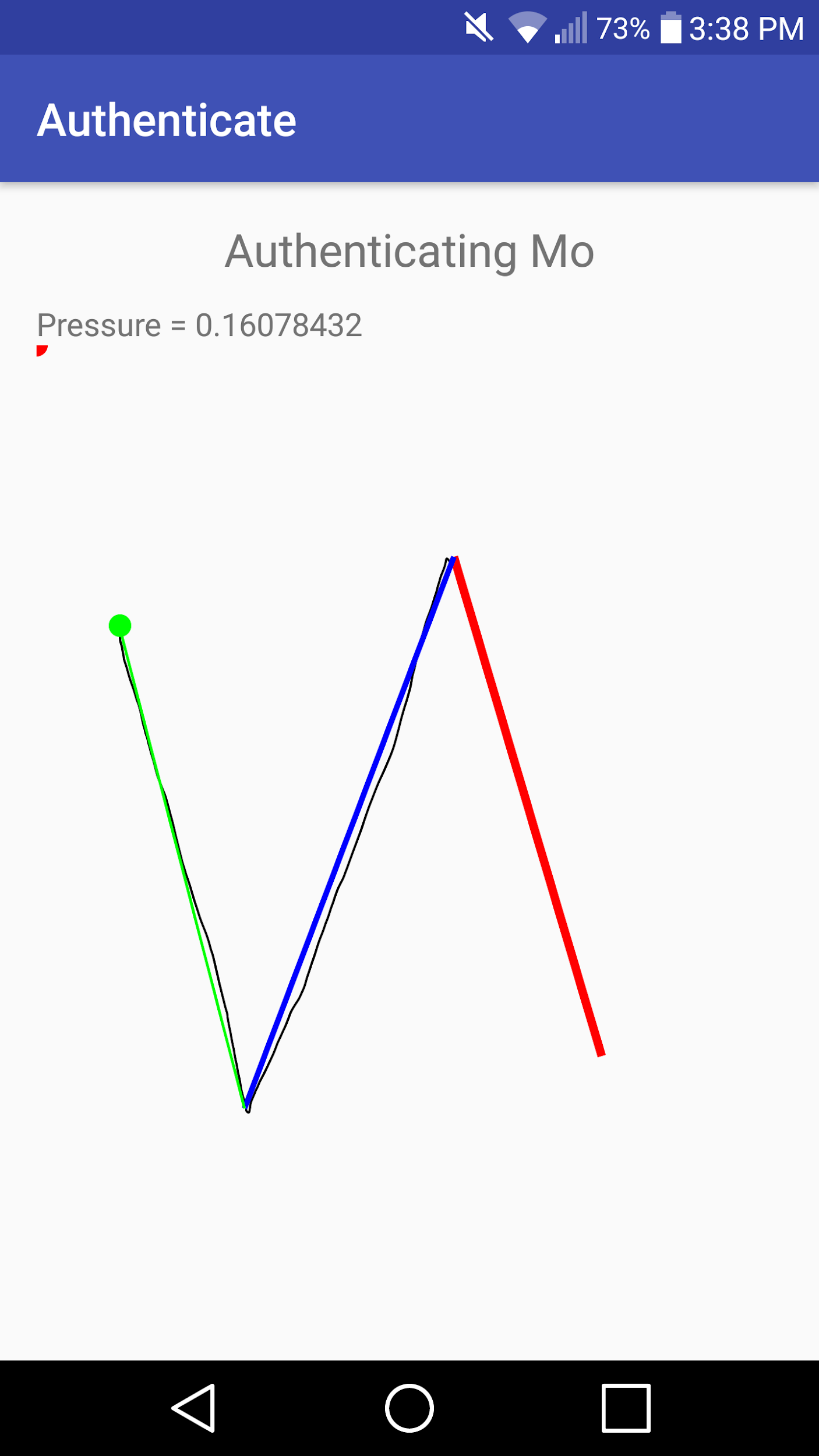 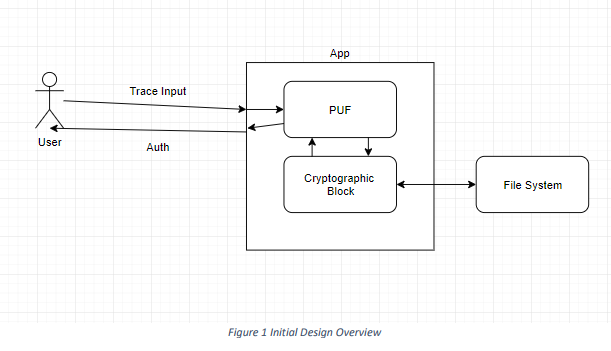 sdmay19-23: Mobile, Biometric Bitlocker
Functional Requirements
Only an authenticated user may access data

Device cannot be shut off while encrypting
 
Authentication required when an application is opened
 
Encrypt and decrypt data without corruption
sdmay19-23: Mobile, Biometric Bitlocker
Non-Functional Requirements
Application can store multiple user profiles

Response time of authentication takes no longer than 5 seconds

Repository should generate the application APK automatically
sdmay19-23: Mobile, Biometric Bitlocker
Market and literature survey of similar products
Fingerprint Scanner
Protects a user’s data by authorizing via the user’s fingerprint
Does not take advantage of slight hardware differences
New York University found you can break it 65% of the time

Microsoft Bitlocker
Usually implemented in laptops, not phones. 
Usually uses outward device for authentication
[Speaker Notes: Now we will cover similar products on the market today. While through my research I have no found product exactly like our product there are some similar ones. The ones I will touch on today are the fingerprint scanner and microsoft's  bitlocker. The fingerprint scanner is well known as most phones have them. It is similar to our product because it lets the user into the phone only if they are authenticated. Although in a survey that I read from New York University a “master fingerprint” can break this 65% of the time. 
Also similar to our product is the Microsoft Bitlocker, this concept is what we hope our process will look like at the end. By encrypting the file system on the kernel level. Although right now this usually only implemented on laptops. It also will use a seperate device for authentication. For example at my work we use a usb device to authenticate the user. 
Our hope is to take pieces from both of these products to create ours.]
sdmay19-23: Mobile, Biometric Bitlocker
Risks and Mitigation
Integrating preexisting PUF library
Library is heavily hard-coded 
Allocate time  

Inaccurate authentication  
PUF must be at least 95% accurate
The library has multiple methods of normalization, authentication, etc.

Implementing full-disk encryption
Android switched to file-based encryption
Workaround is possible through previous versions of Android
sdmay19-23: Mobile, Biometric Bitlocker
Resource Requirements
Software - Open Source

Java, Android Studio and Python

Hardware - Cost of phone or tablet
sdmay19-23: Mobile, Biometric Bitlocker
Project Schedule - Fall 2018
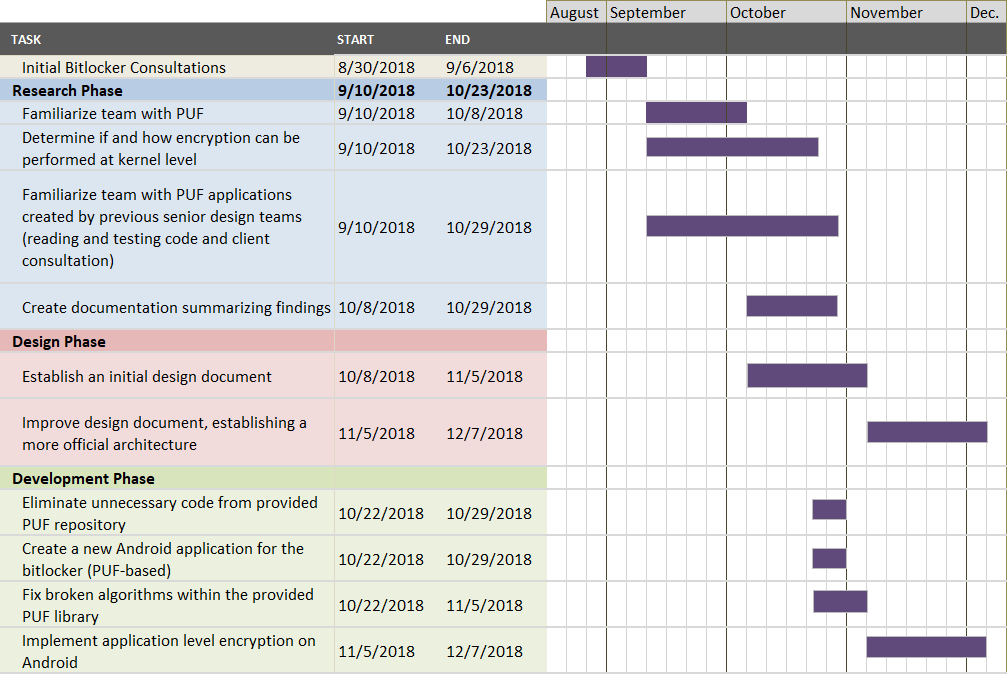 [Speaker Notes: To carry out this project, we decided right off the bat to base our schedule on the rolling wave planning technique, which allows us to discuss and make decisions as the project progresses. After our initial consultation with our client, we determined that we wanted to split our project into 5 phases: research, design, development, testing and, finally, delivery. As you can see in this chart, a majority of our project this semester consists of researching various concepts essential to developing this application and establishing a sound design to guide us in the development phase. 

In terms of research, we spent the first two months familiarizing the team with the concept of a PUF, encryption techniques and the PUF applications provided by our client. Our investigations, unfortunately, have shown that the applications provided are a little flawed, meaning we found several errors within the provided library. As a result, we have determined a few milestones that we hope to complete by the end of December, including fixing the broken algorithms within the PUF library and implementing a working encryption application using PUF at the application level.]
sdmay19-23: Mobile, Biometric Bitlocker
Project Schedule - Spring 2019
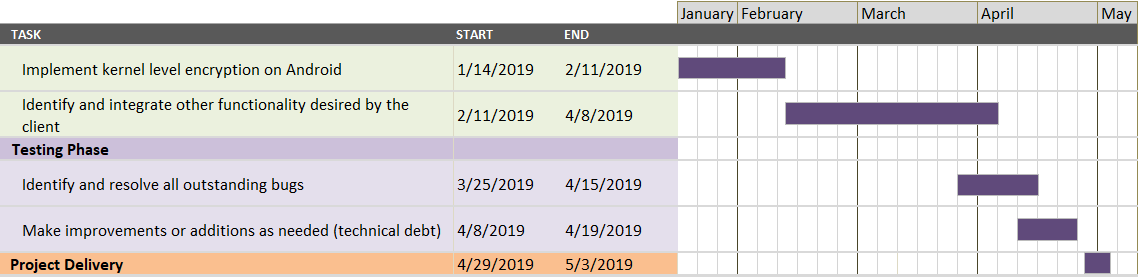 [Speaker Notes: Again, since we are using the rolling wave planning technique, our schedule will keep changing as we learn new things about our project. For this reason, we have very basic tasks outlined for next semester, but major milestones we hope to complete are to implement a working encryption application using PUF at the kernel level, ensure there are no outstanding bugs and then, finally, deliver the product itself.]
sdmay19-23: Mobile, Biometric Bitlocker
System Design
sdmay19-23: Mobile, Biometric Bitlocker
System Design
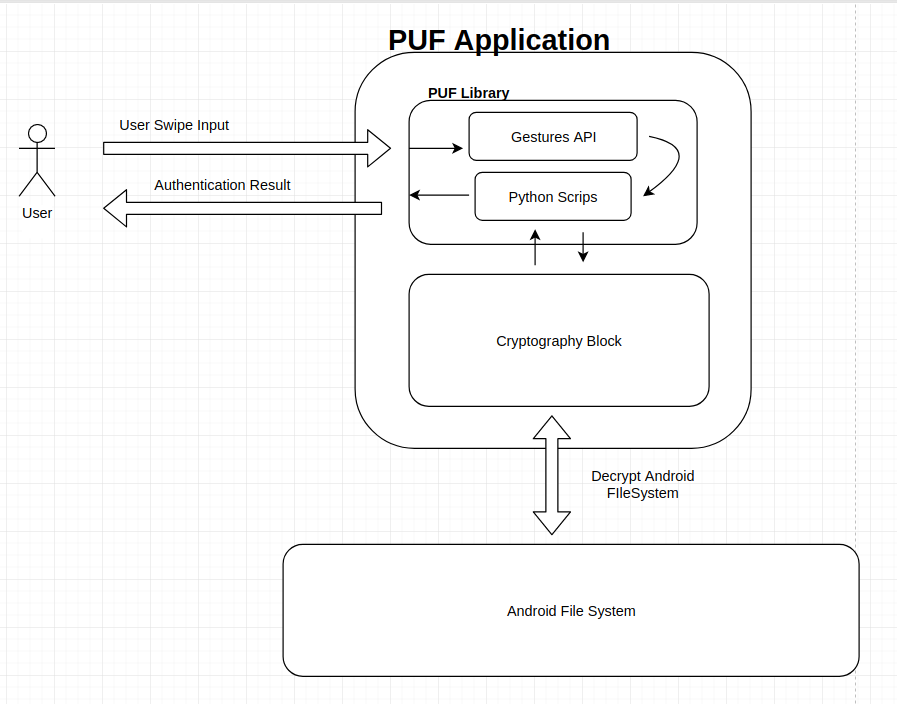 Python Scripts
sdmay19-23: Mobile, Biometric Bitlocker
PUF Library Decomposition
Gestures API 
Will read data from user device gesture interaction
Creates user device pair 
Provides challenges 
User completes challenges 
Challenges create profile 
User/device pair created from list of challenges and their responses 

Python Scripts 
Perform Various Statistical Analyses/Operations 
Hamming Distance 
Normal Distribution
sdmay19-23: Mobile, Biometric Bitlocker
PUF UML
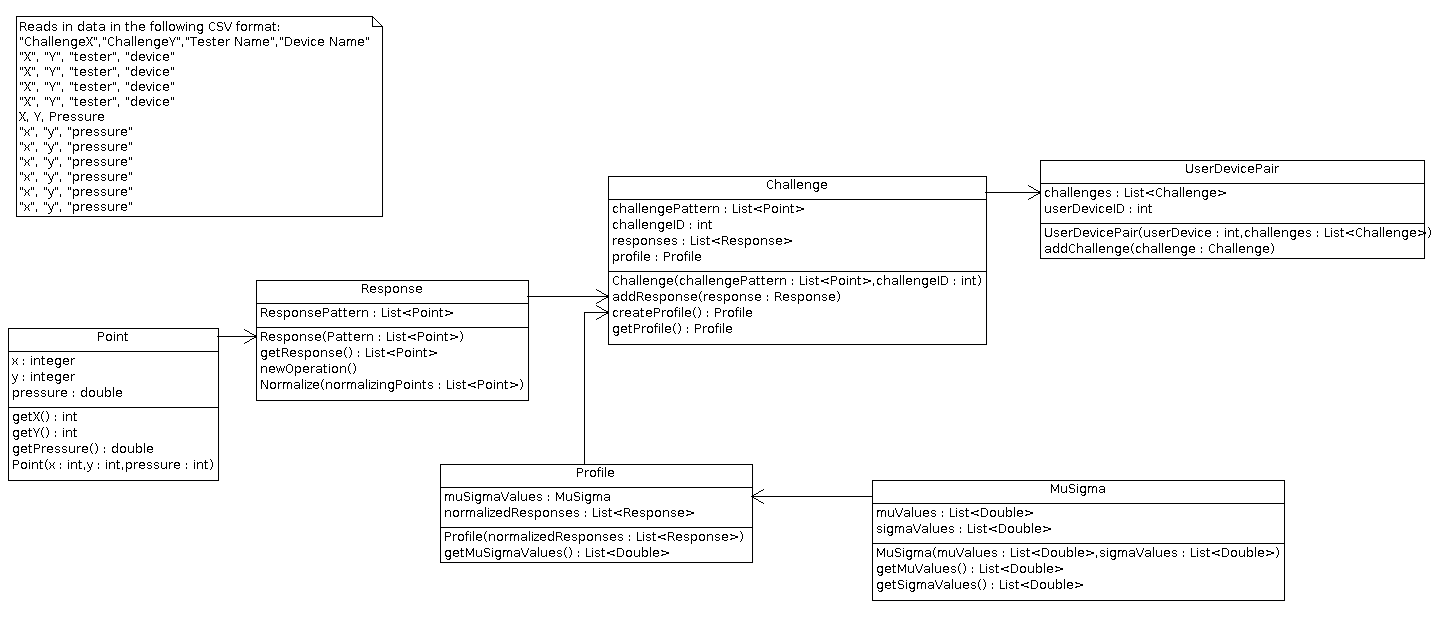 sdmay19-23: Mobile, Biometric Bitlocker
Cryptography Block
Android cryptography API will be used for encryption
Have researched dm-crypt, fscrypt for kernel level 

Attempting to mimic TPM (Trusted Platform Module) on computers

End goal is to encrypt at kernel level like Windows Bitlocker (full-disk encryption)
Will start with application level encryption 
Will progressively move encryption to lower levels 

Feasibility of kernel level encryption is still in question
sdmay19-23: Mobile, Biometric Bitlocker
System Analysis
PUF
 Exploits properties of circuitry and manufacturing
User/device pairs are unique on the same models
Eliminates need for special hardware

Eliminates need to store key
User-friendly

Full-disk encryption 
More applicable to problem than file based encryption
Introduces questions of feasibility and usability
[Speaker Notes: Emphasize reasoning behind uniqueness
All components are slightly different for each device
Takes advantage of miniscule differences between devices]
sdmay19-23: Mobile, Biometric Bitlocker
System Requirements
Software 
Android Operating System 
Minimum Version 5.1 (Lollipop)

Hardware
Should be able to be run on any hardware that is running required Android Version 
Device requires a touch screen

Operating Environment 
Nexus 7
[Speaker Notes: To better control variables in the project, testing is completed on Nexus 7 SDK 23]
sdmay19-23: Mobile, Biometric Bitlocker
User Interface
Application prompts pop-up shape to trace
Required authentication to continue access to user app data

Application contains a settings interface
Necessary for managing user profiles
sdmay19-23: Mobile, Biometric Bitlocker
Test Plan
Unit Testing
Designed simultaneously during development
Tests core functionality of a component

Integration Testing
Created when combining between multiple components
Designed to test specific interactions between two components

System Testing
Full operational behavior of the application with actual data
Largely performed towards the end of project
sdmay19-23: Mobile, Biometric Bitlocker
Sample Test Cases
Only authenticated users may access user application data
User A has authentication profile
User A and B complete authentication trace
Only User A with an authentication profile is allowed

Response time of authentication should take less than 5 seconds
User A attempts access and completes the authentication trace
Authentication process notifies result to user A in under 5 seconds
sdmay19-23: Mobile, Biometric Bitlocker
DevOps
Tests:
Pull Requests
Merges to master

Builds:
JAR (PUF)
APK (App)
 
Deployments:
Google Play Store
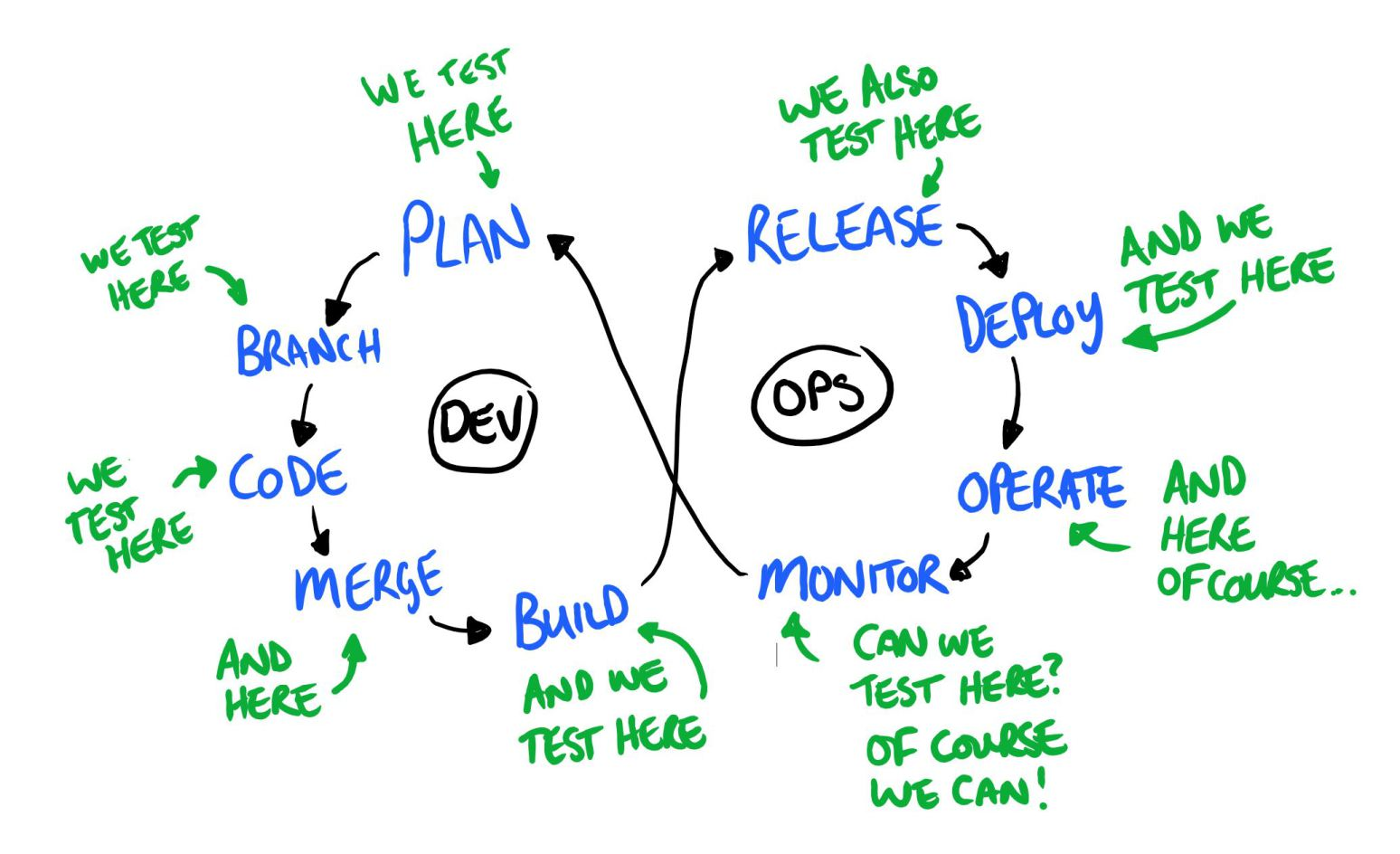 Source: https://www.testingexcellence.com/testing-in-devops/
sdmay19-23: Mobile, Biometric Bitlocker
Modeling and Simulation
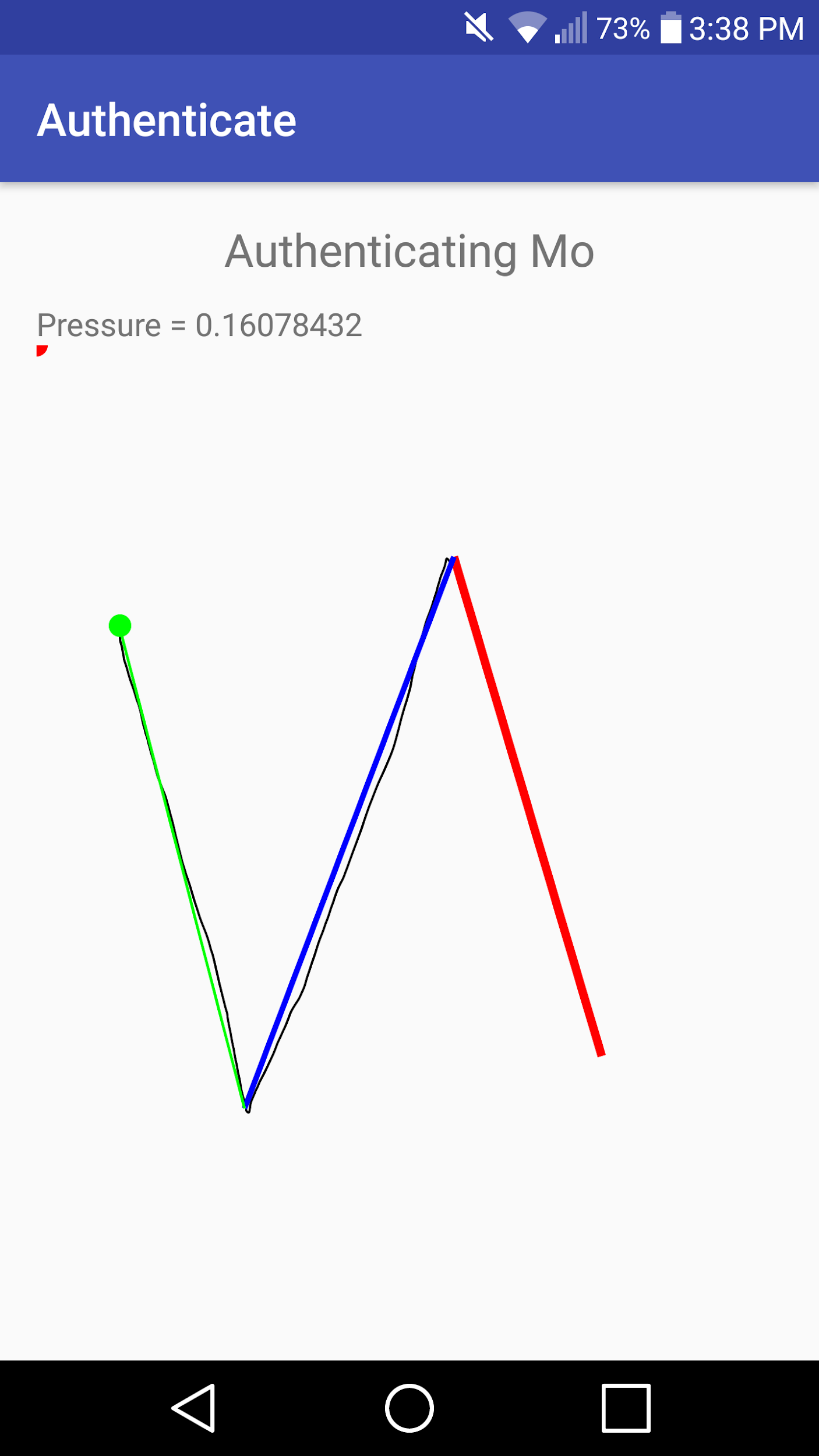 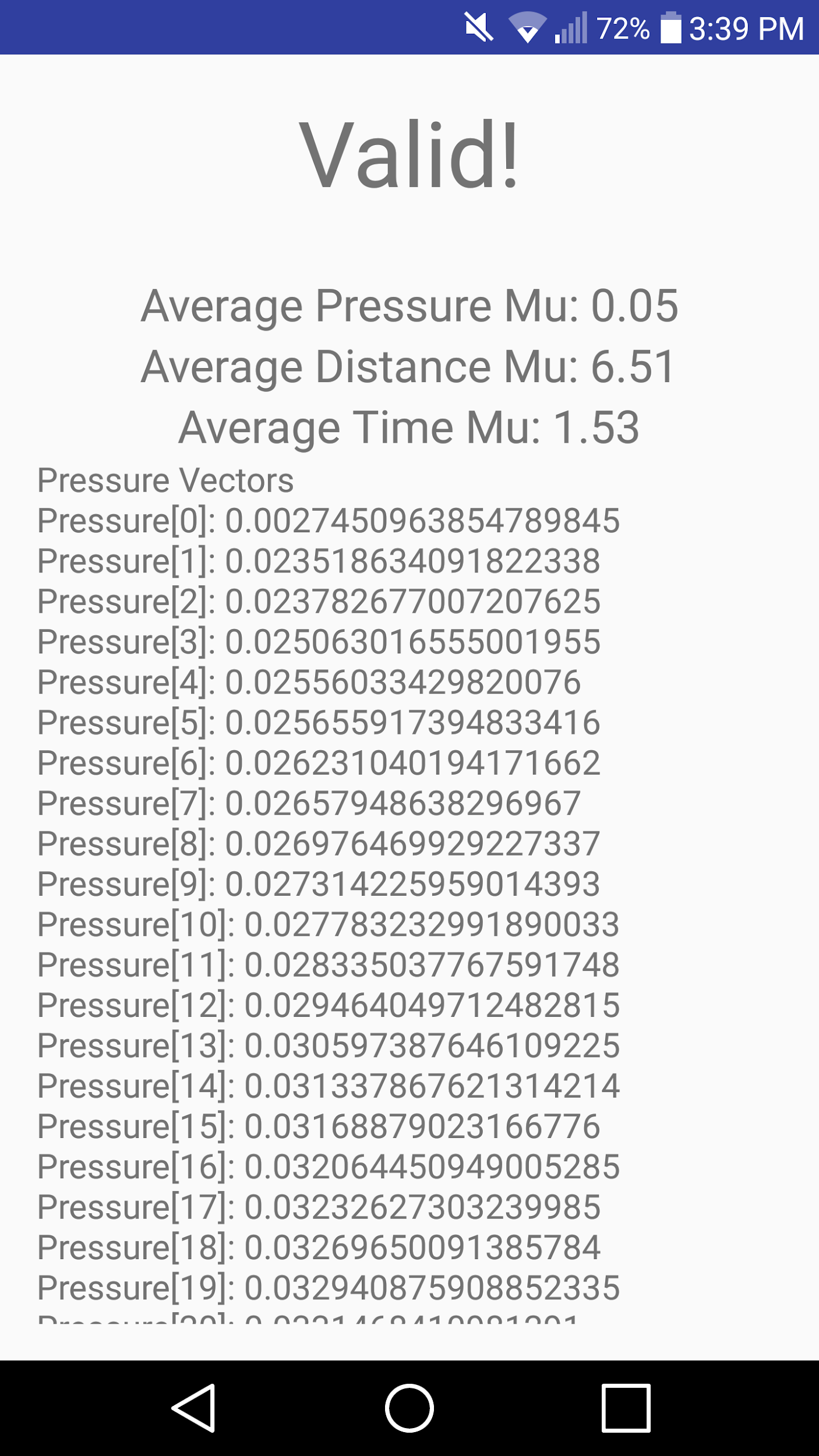 Android Studio provides an emulator, but it comes with limitations


Physical devices allow for collection of empirical and meaningful data
[Speaker Notes: To assist in testing our application, our team decided to use Android Studio to model the layouts and activities throughout the program, which allows us to ensure application’s appearance meets our client’s expectations. Additionally, Android Studio provides an emulator, which allows us to simulate a user using the application and test our functional requirements. Using this form of simulation ultimately allows our team to quickly evaluate program behavior as well as a user’s experience. Unfortunately, this type of emulator comes with limitations in terms of realism. In other words, an emulator does not accurately represent the functionality of the PUF, as it lacks real pressure readings.

So to resolve the issue of realism, our team uses physical Android devices. Using these types of devices allows for the collection of real and meaningful data, ultimately helping us to verify and validate the functionality is working appropriately.


Prototyping and preliminary results aren’t needed because we are building upon a previous team’s implementation to further the integration of our client’s idea]
sdmay19-23: Mobile, Biometric Bitlocker
Prototype
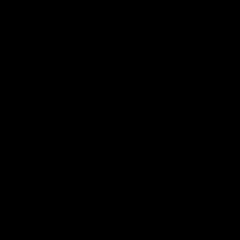 sdmay19-23: Mobile, Biometric Bitlocker
Conclusion
[Speaker Notes: Our goal for this project is to integrate existing software that details a PUF into an android based OS application. We will do this by research, design, development, testing and conferring with our client. We think this is a worthwhile project because the use of a pressure PUF as a bitlocker for a mobile device has not been done and will add needed security. We hope to complete the application in its entirety by the end of spring 2019.]
sdmay19-23: Mobile, Biometric Bitlocker
Current Project Status
Completed Milestones 
Completed PUF research 
Completed initial design of project 
Eliminated extra code from PUF 
Integrated PUF into an application design
[Speaker Notes: So what is the project looking like right now? Relative to milestones, we have complete the following milestones. We have finished our PUF research, we feel like we have a good handle on what it is. We have also completed our initial design for the project. We removed excess code from the PUF, there was 3000+ extra files that our project didn't need. Lastly we completed a initial integration of PUF into an andriod project.]
sdmay19-23: Mobile, Biometric Bitlocker
What did we do?
Yousef Al-Absi / DevOps
Understanding Gradle, PUF issues, DevOps

Cole Alward / Scrum Board Master 
PUF issues, application integration, ticket flow

Morgan Anderson / Scribe 
Application integration, UI design, meeting notes

Larisa Andrews / Scrum Master
Leading meetings, PUF issues

Ammar Khan / Product Owner
Interacting with client, PUF issues

Justin Kuhn Testing Engineer
Developing test plan, test integration
[Speaker Notes: MENTION AGILE
So how can we break down the milestones completed to people. To do this I thought it would be helpful to also talk about our roles. We mostly followed the traditional agile roles for our project. So we have..]
sdmay19-23: Mobile, Biometric Bitlocker
Plans for Next Semester
Milestones Started 
Fix bugs found in PUF
Implement application encryption

Milestones to be done
Implement kernel level encryption 
Identify other things the client might want
Test the application
[Speaker Notes: Finally, what do we have to do next semester. Relative to milestones we have started some and have some full tasks left to do. We have started fixing bugs within PUF. We think we know all the issues and have a grasp on how to fix them. We also have started looking into adding encryption to our initial application. 
What we have left to do next semester is to implement kernel level encryption, identify other things the client might want, and testing. No neccesarily in that order.]
sdmay19-23: Mobile, Biometric Bitlocker
Questions?
[Speaker Notes: That's it for us. Do we have any questions?]